Živočíchy svietiace v tme
Lenka Zemanovičová 8.A
Aequorea victoria-krištáľová medúza
V roku 1961 vedci našli v týchto medúzach proteín, ktorý produkuje žiarenie pod UV svetlom.

 Spustila sa vlna genetických modifikácií rôznych zvierat, dešifrovania rozširovania rakoviny a proteín bol použitý aj pri experimentoch s vývojom buniek.

Pŕhlivec



https://www.youtube.com/watch?v=Zymi47FQSGo
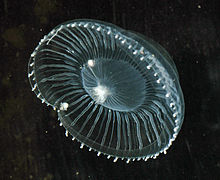 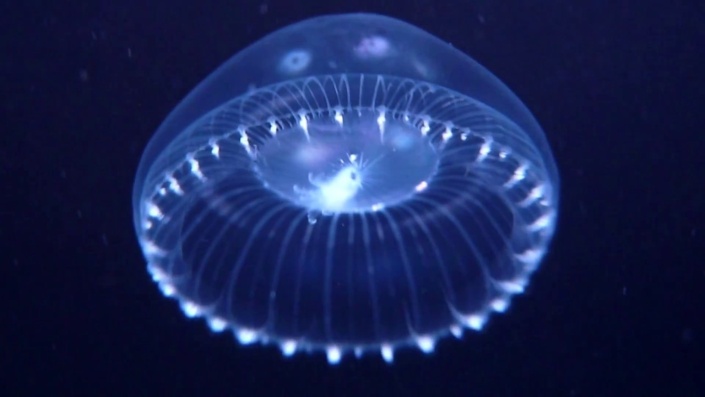 Čert morský
https://www.aktuality.sk/clanok/266072/video-natocili-morskeho-certa-vzacna-ryba-v-600-metrovej-hlbke/







32 kg v dospelosti, žije vo veľkých hĺbkach pri morskom dne, loví sa len na pochúťky, má biele mäso ktoré sa griluje alebo sa je surové, svoju korisť vábi na svetielko ktoré má jemnou blankou prirastené k hlave.

Určite ho poznáte aj z rozprávky ,,Hľadá sa Nemo“.
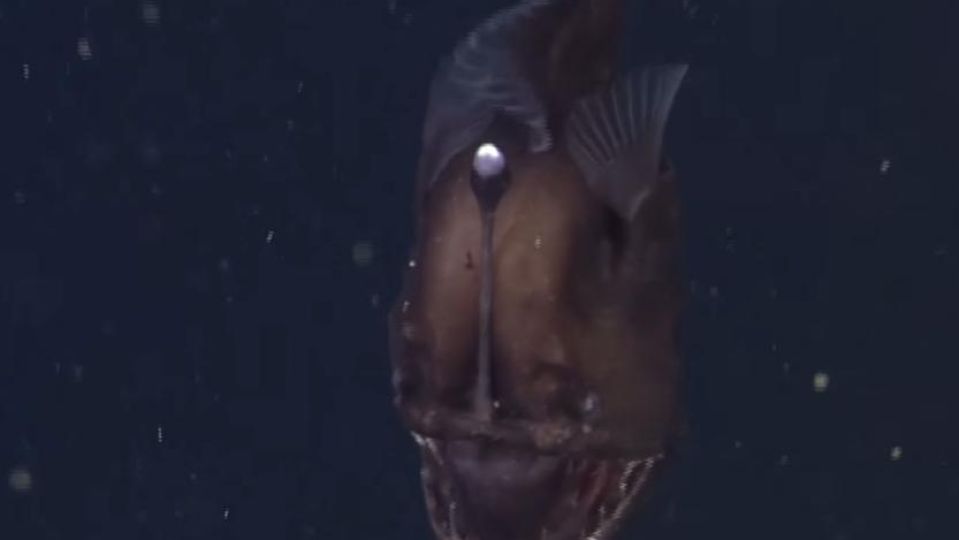 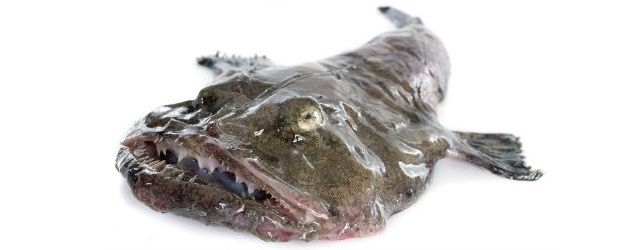 Dračia ryba
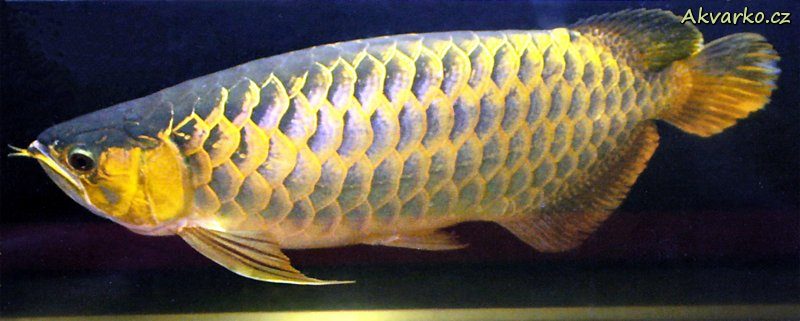 Aruana ázijská

Ohrozená

Symbol prosperity a bohatstva, nositeľ šťastia a pohody

Sladkovodná ryba
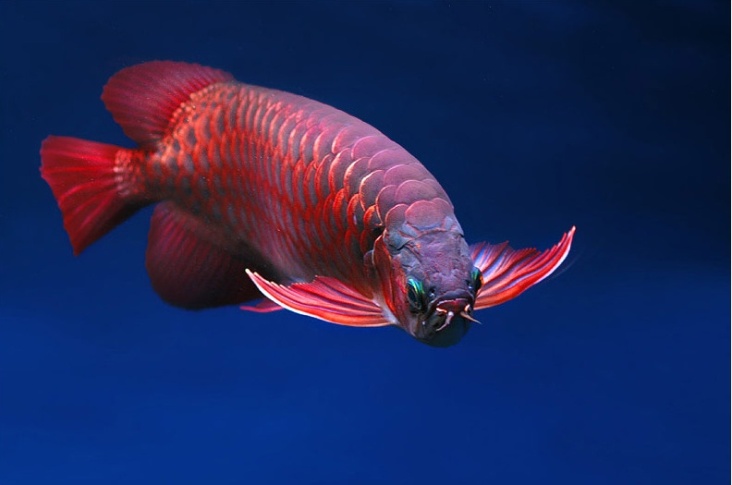 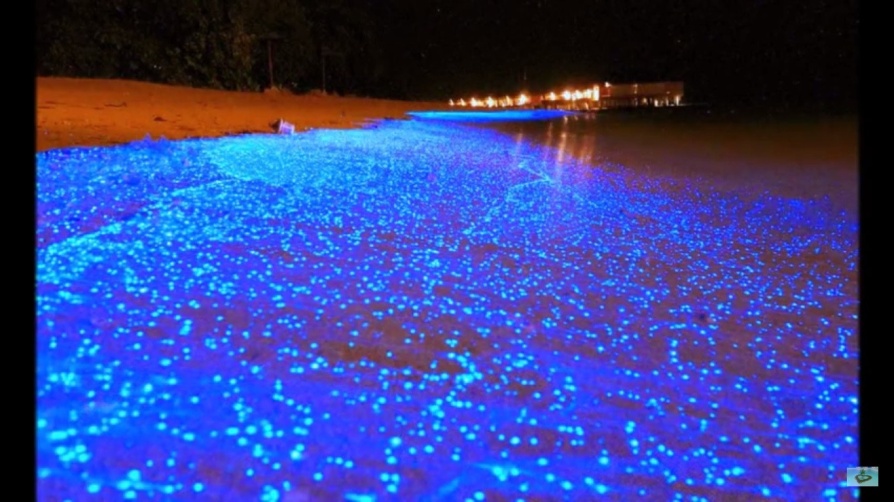 Svietiace červy – jaskyne na Novom Zélande
                           - vydávajú modro-zelené svetlo ktorým lákajú iný hmyz
                           - na chytenie iného hmyzu-potravy spustia lepkavé lanko ktorým ho zamotajú
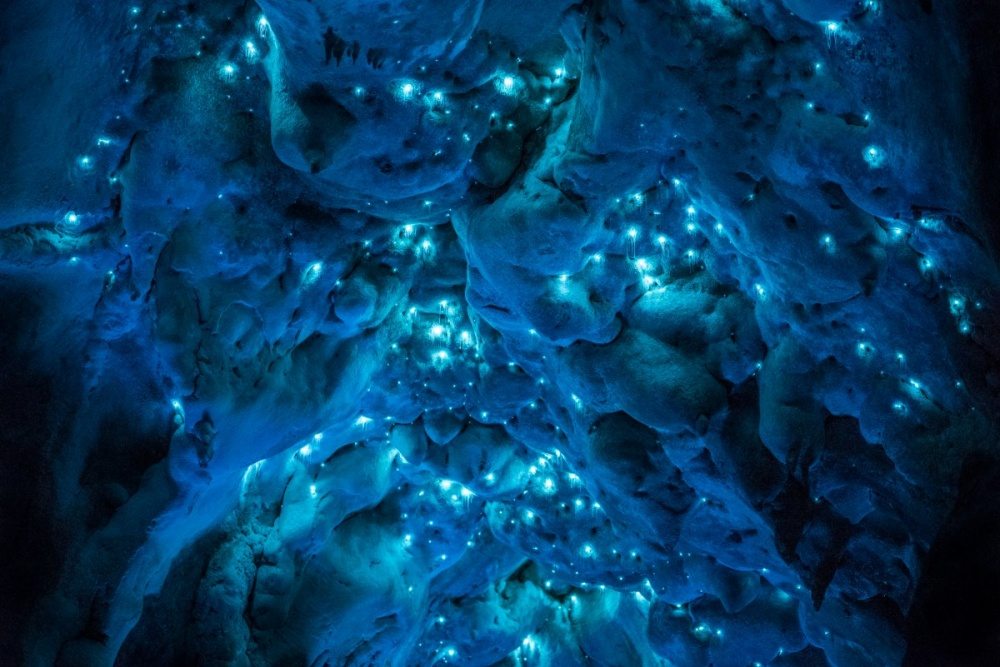 Škorpión
Južné svahy Álp a Balkánu.

Európske merajú iba okolo 23 cm .

Sú neškodné, ich bodnutie je ako     uštipnutie včelou.
Svietia pod UV svetlom
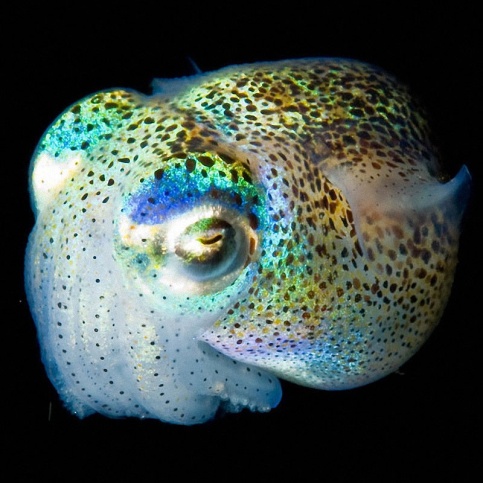 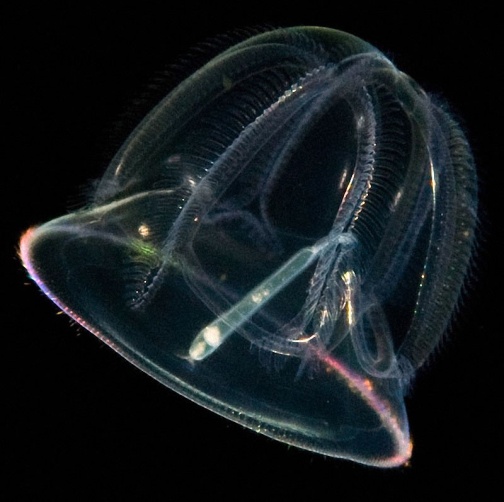 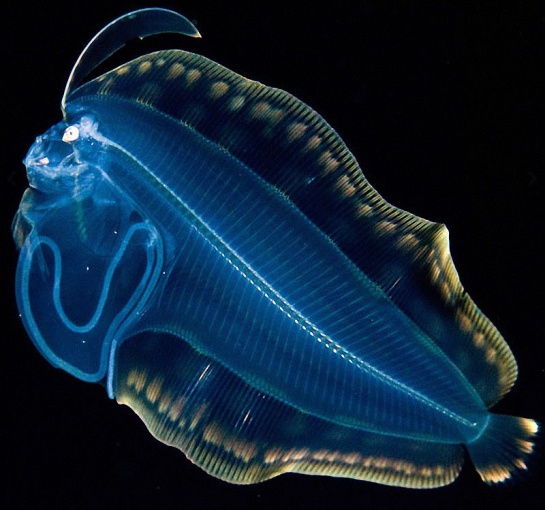 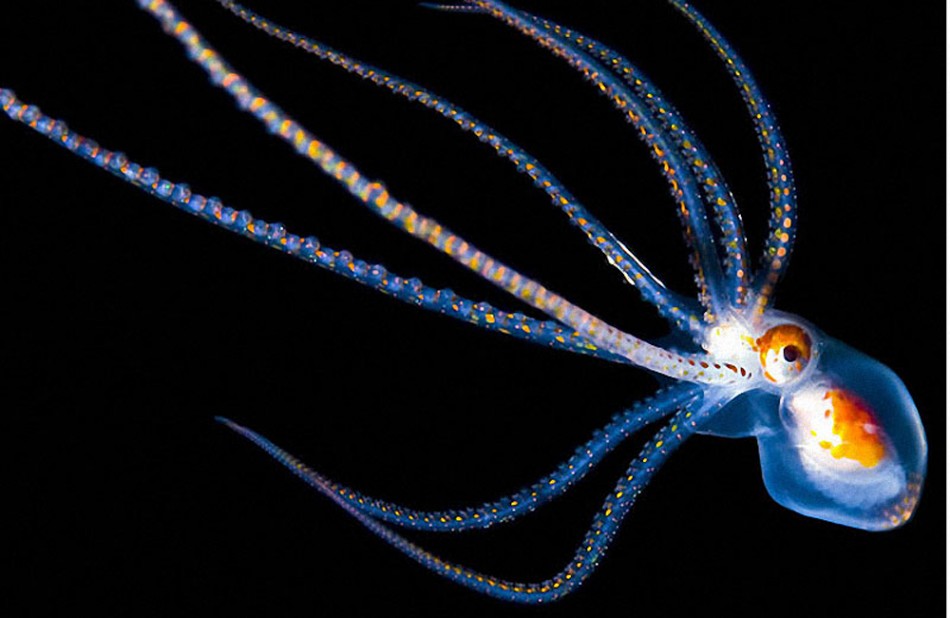 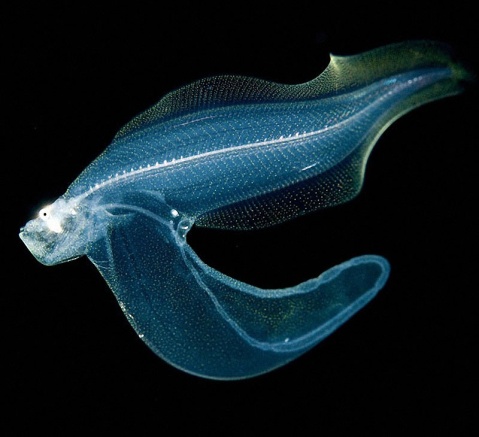 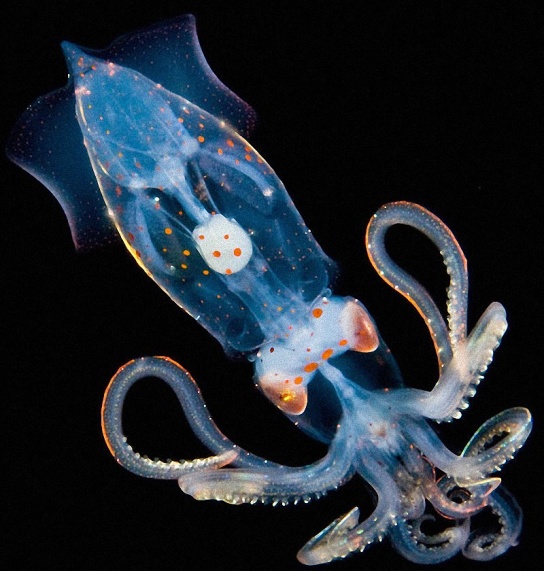 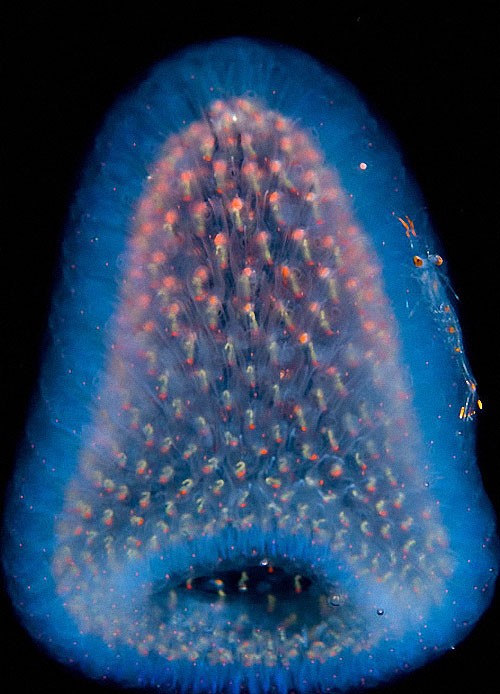 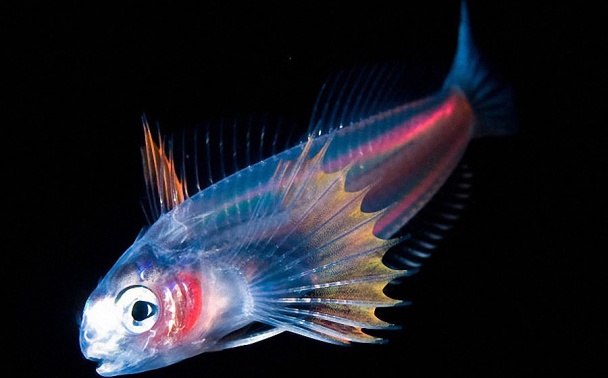 Ďakujem za pozornosť!